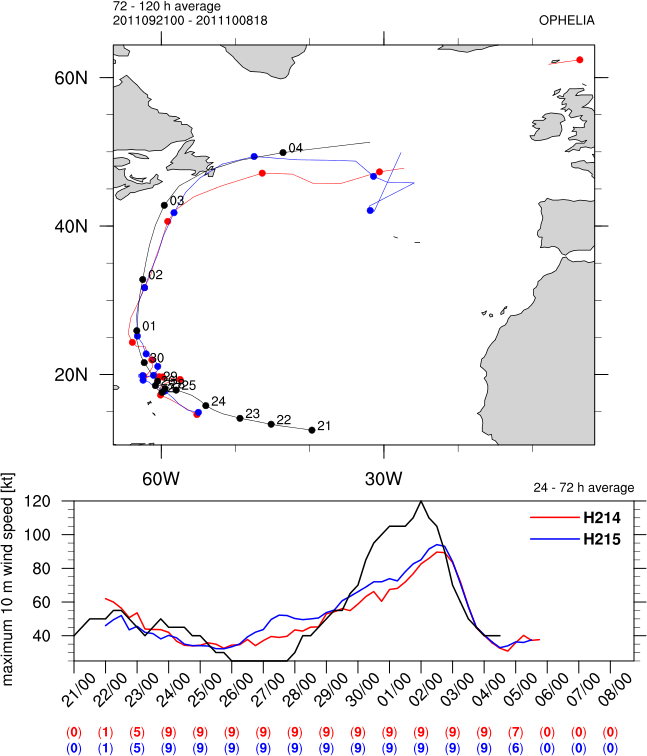 Ophelia 16L 2011
largest average 
intensity error
Ophelia 16L 2011
H215: track displacement  favorable location 
for over-development
2011-09-24 1800
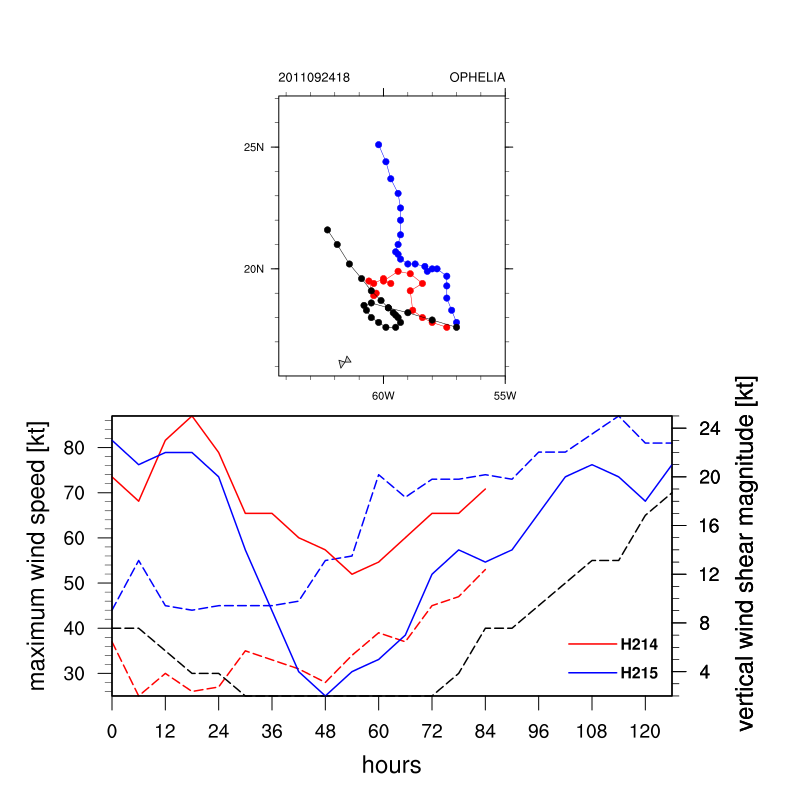 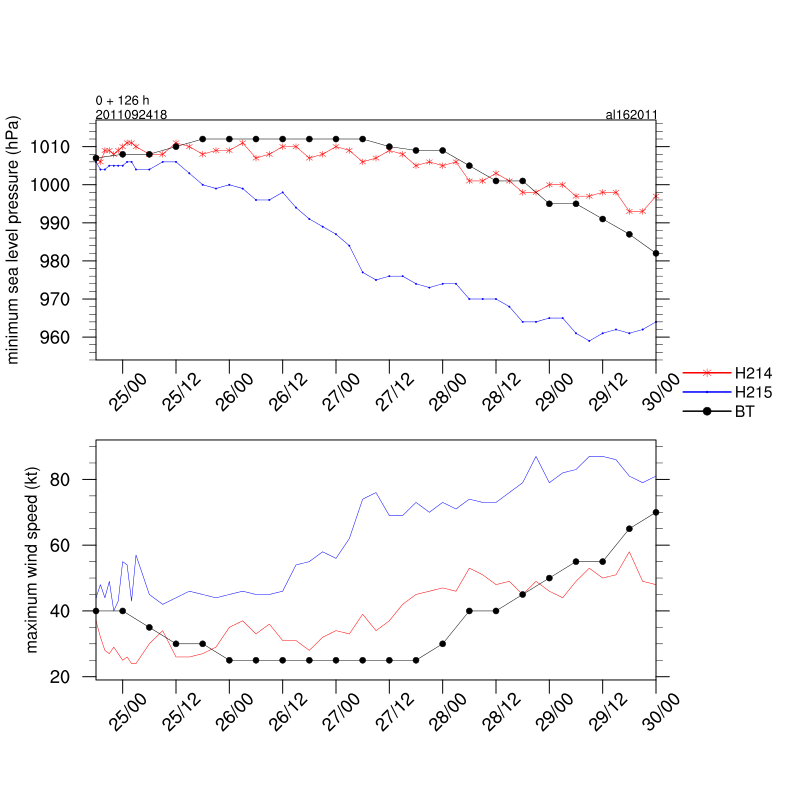 less vertical wind shear for H215
Ophelia 16L 2011
vertical wind shear
2011-09-24 1800
H214
H215
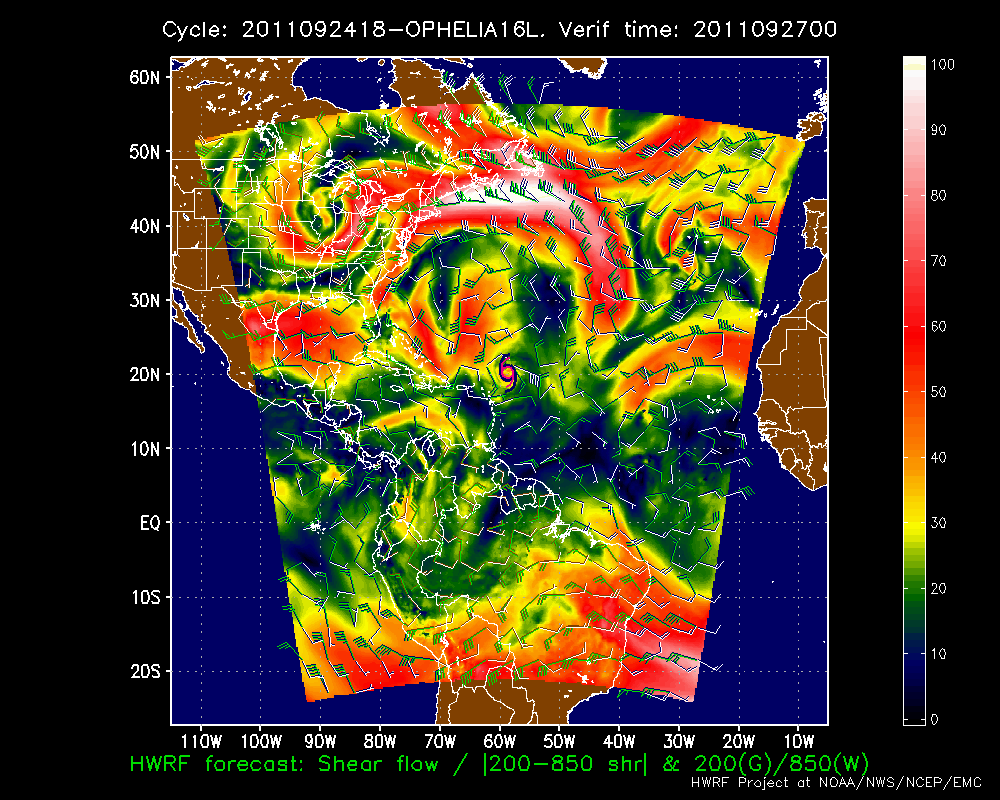 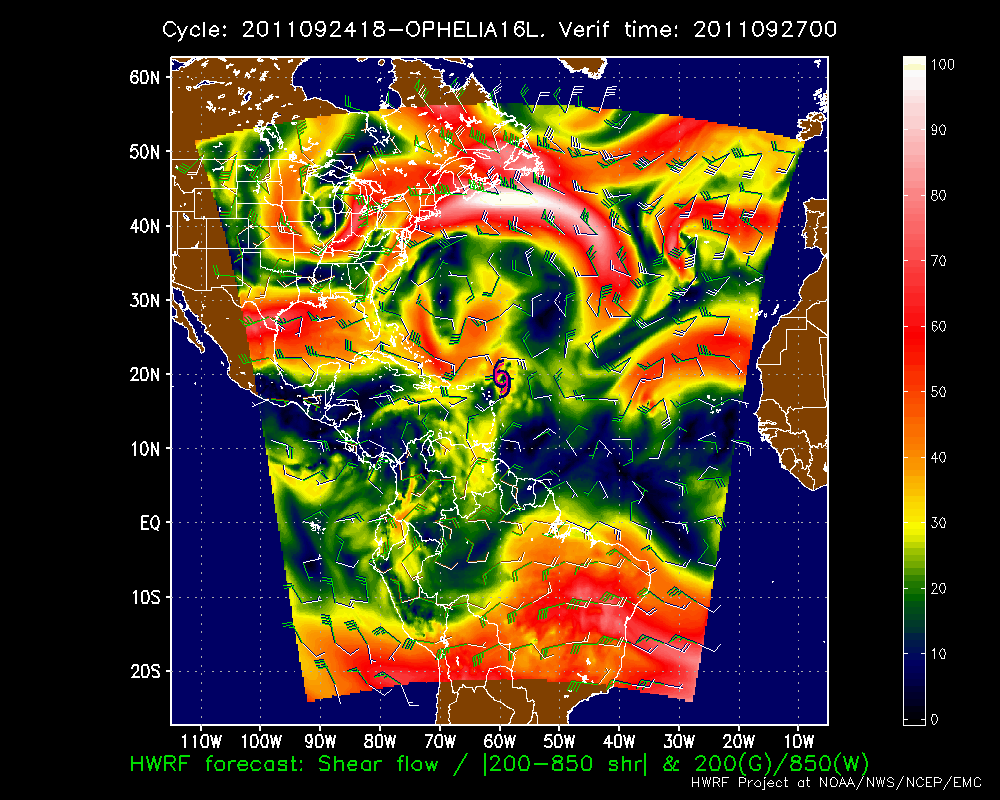 averaged by forecast hour
averaged by valid time
PW (mm)
(0- 200 km average)
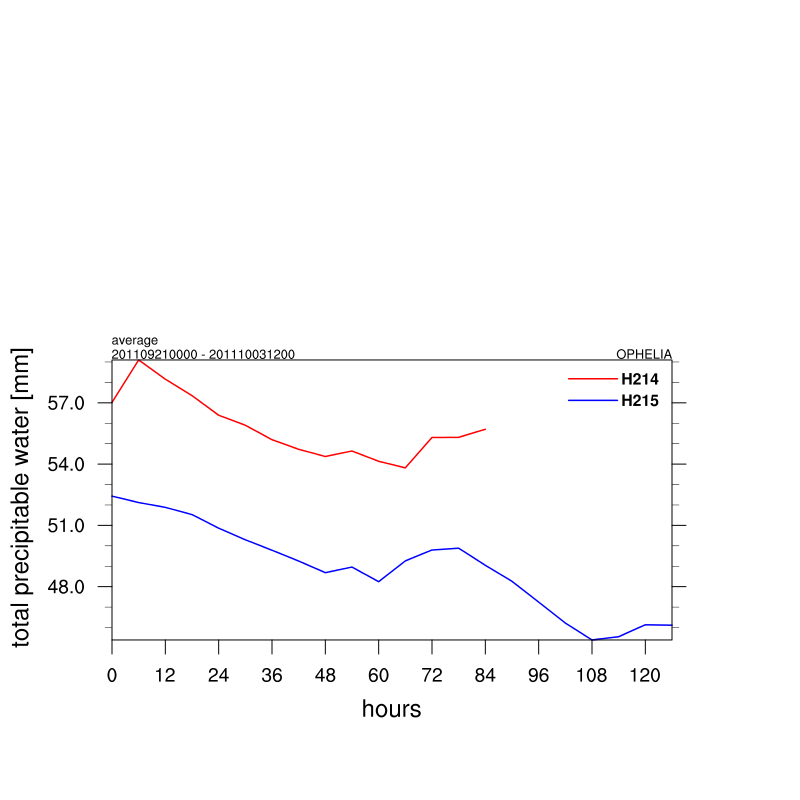 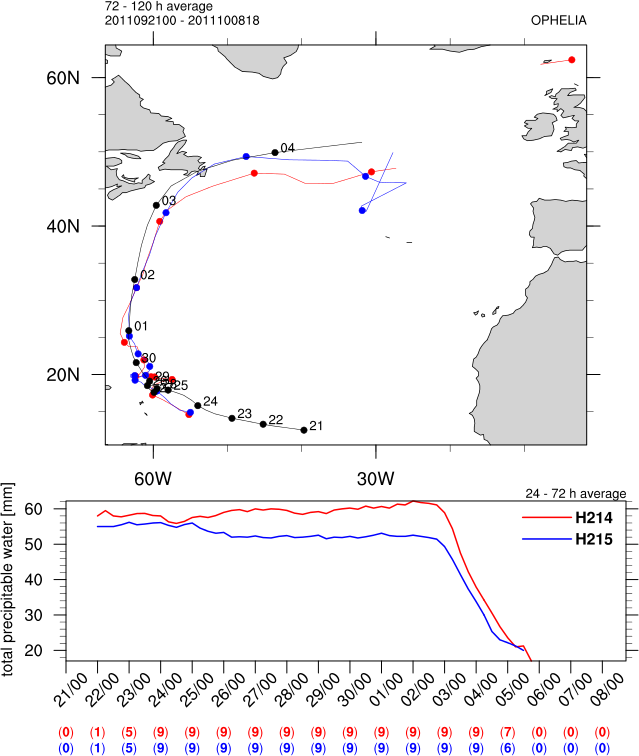 Ophelia 16L 2011
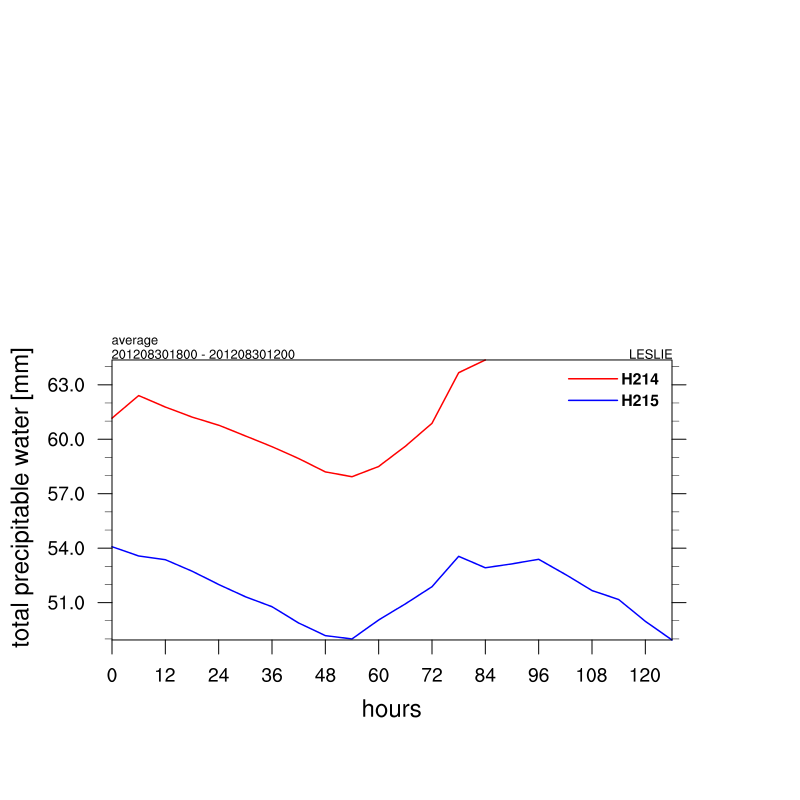 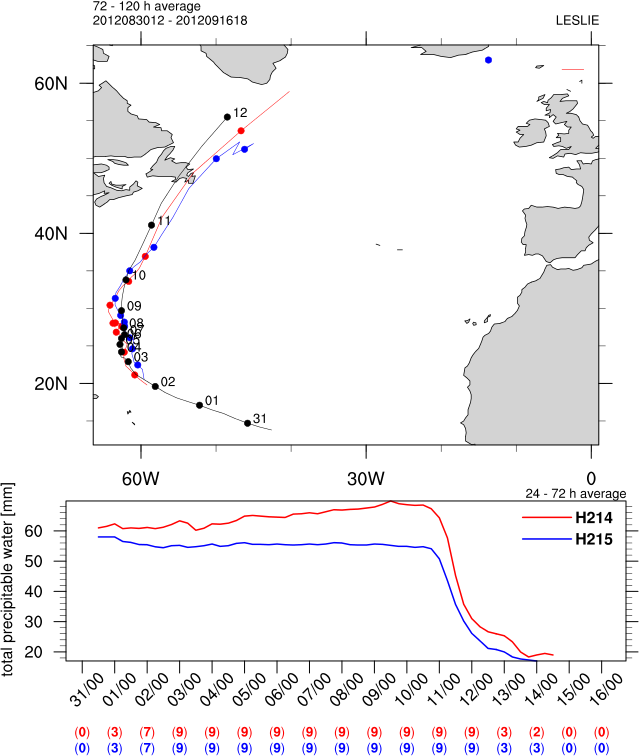 Leslie 12L 2012
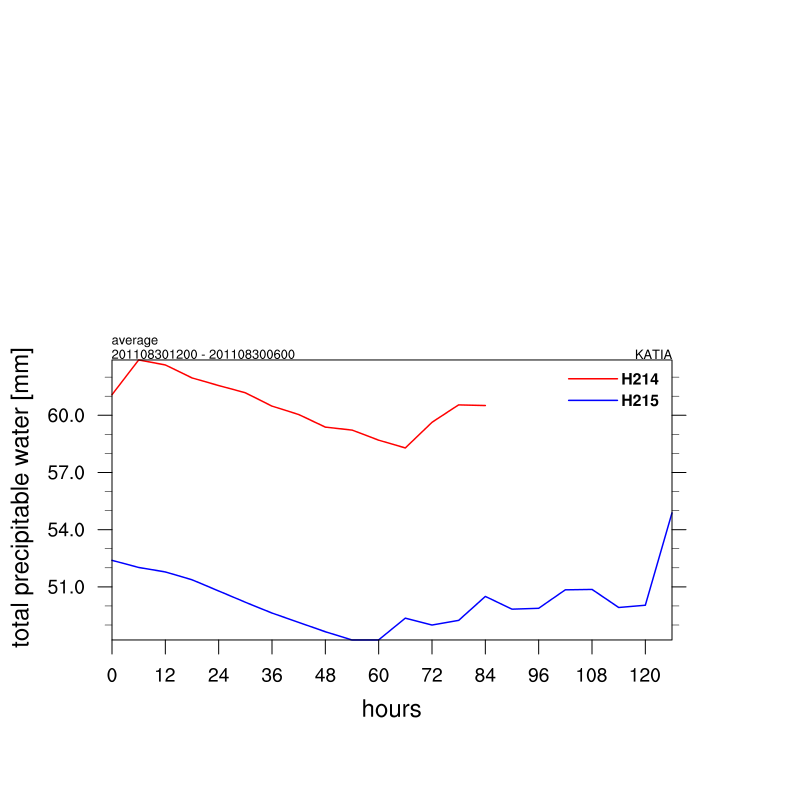 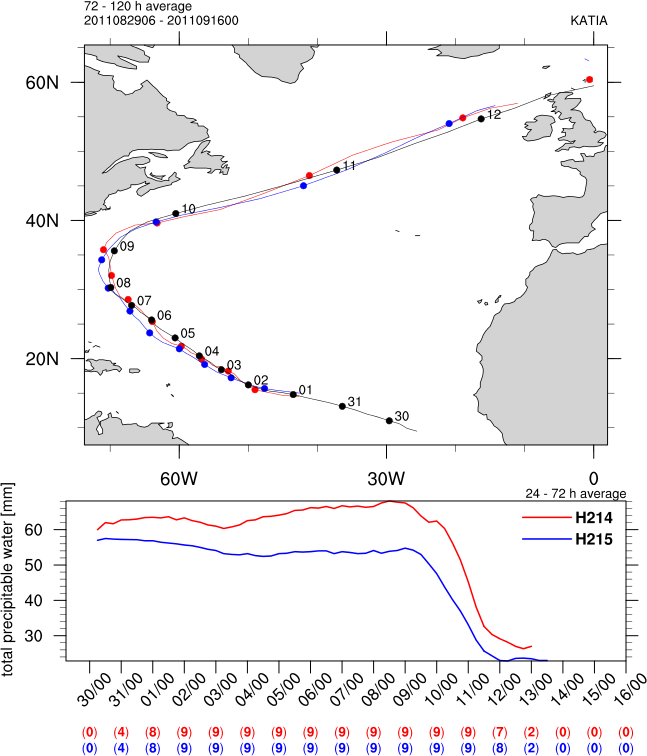 Katia 12L 2011
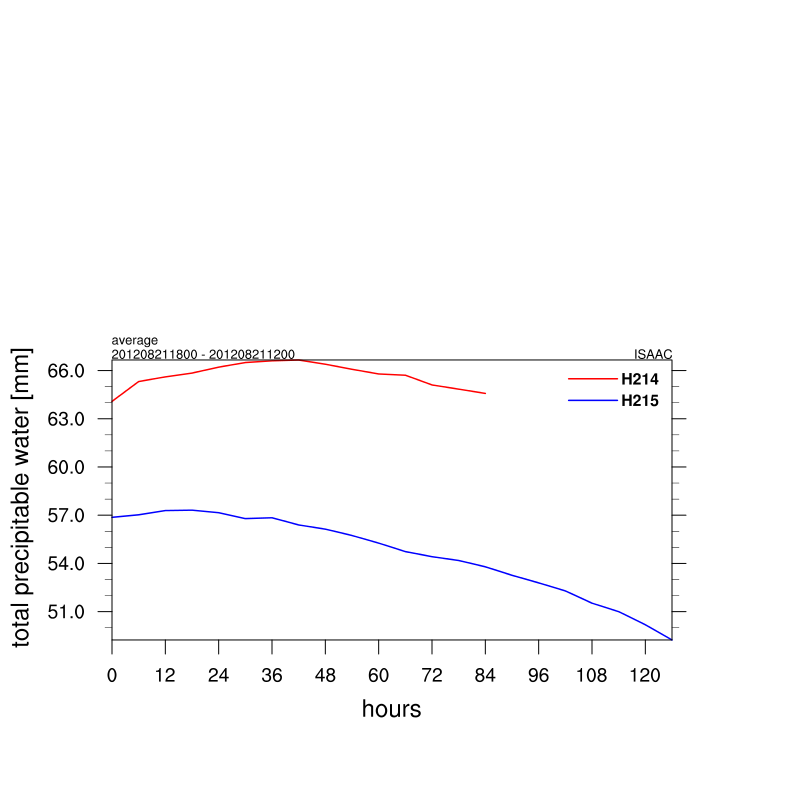 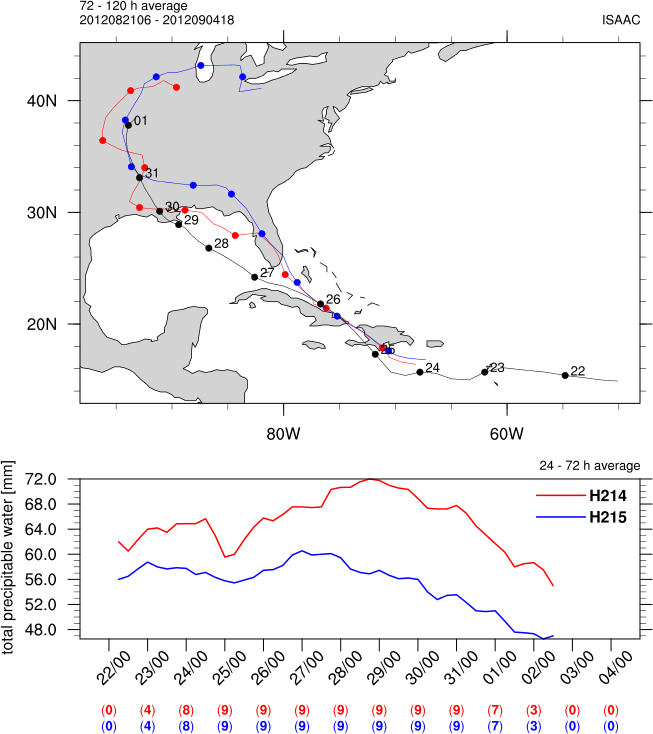 Isaac 09L 2012
number of forecasts averaged
temperature difference (H214-H215 °C)
(200-800 km average)
Isaac 09L 2012
Leslie 12L 2012
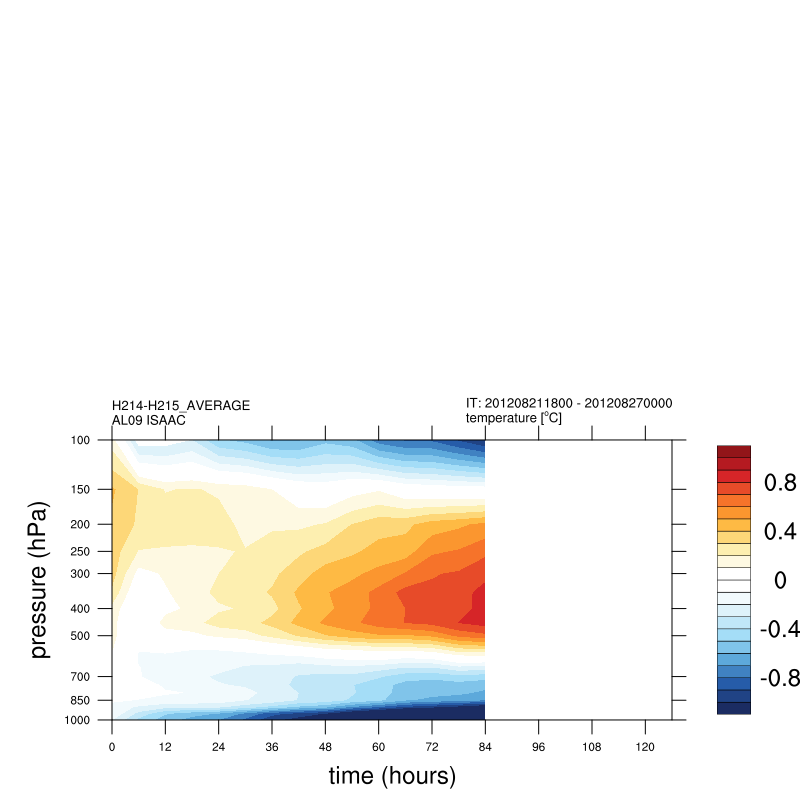 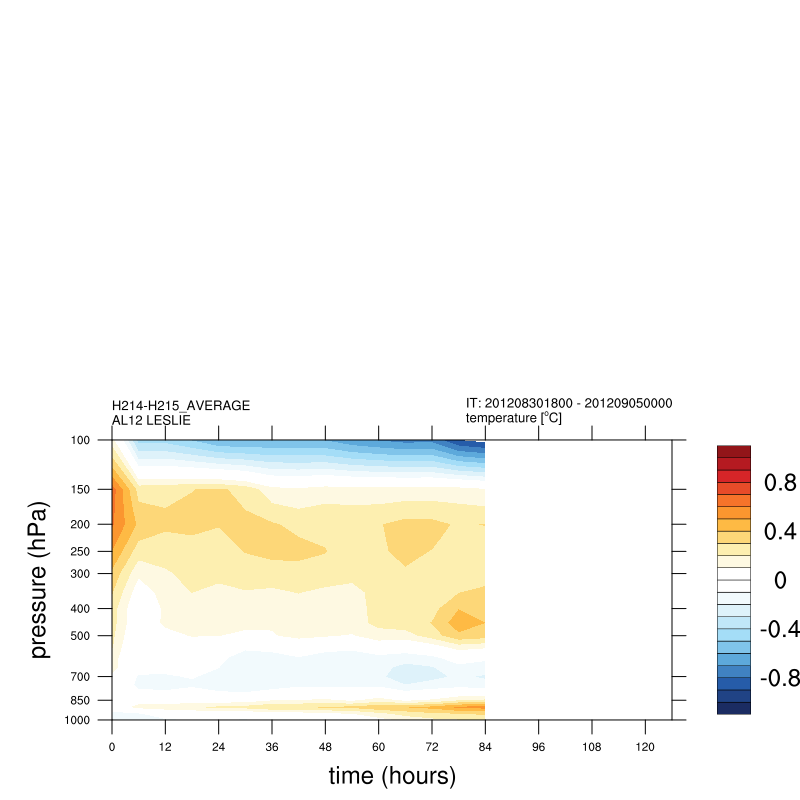 Katia 12L 2011
Ophelia 16L 2011
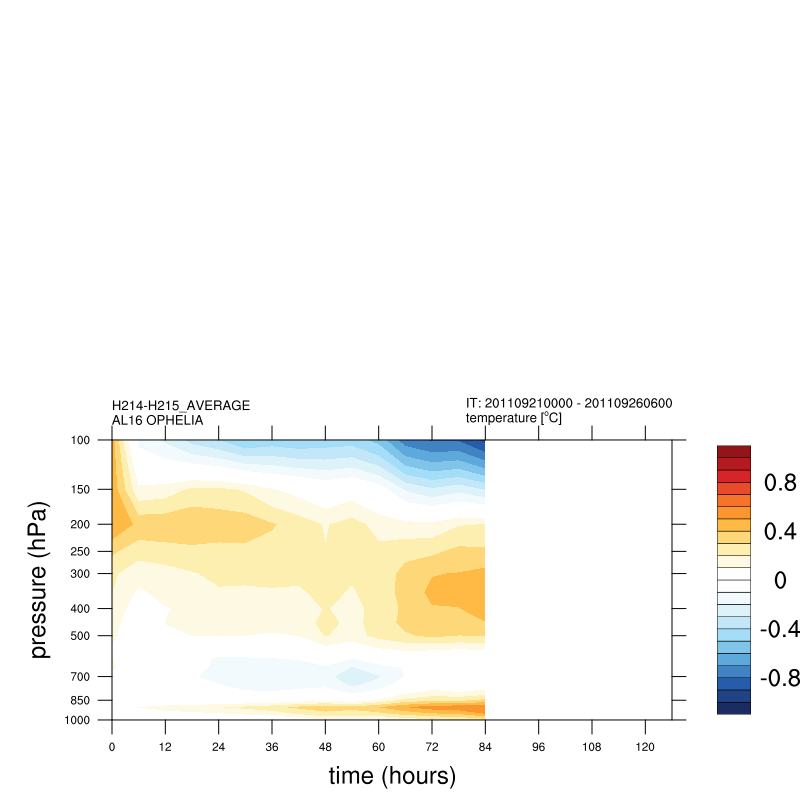 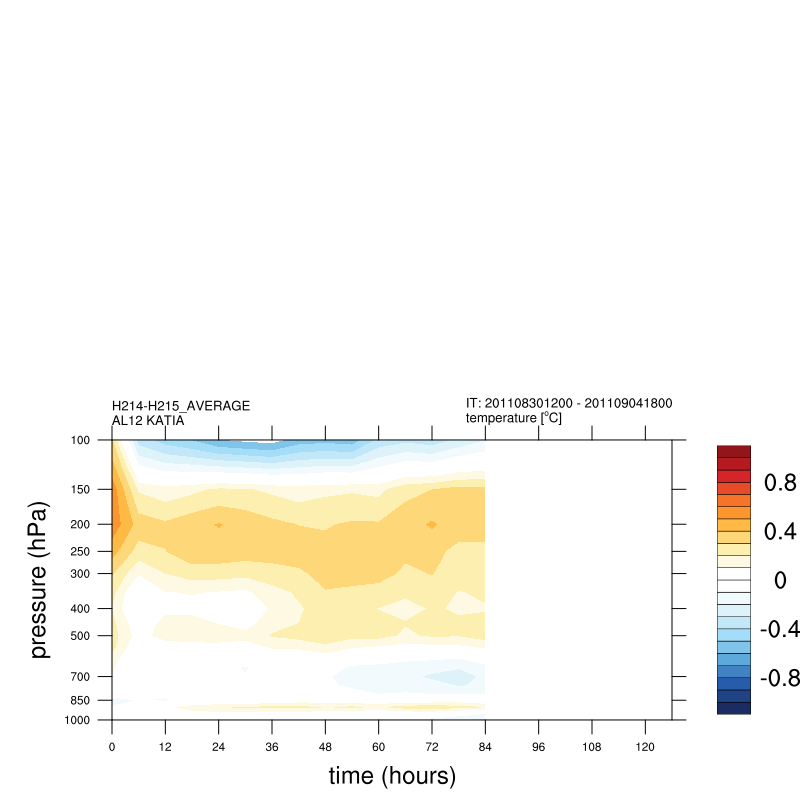 rh difference (H214-H215 %)
(200-800 km average)
Isaac 09L 2012
Leslie 12L 2012
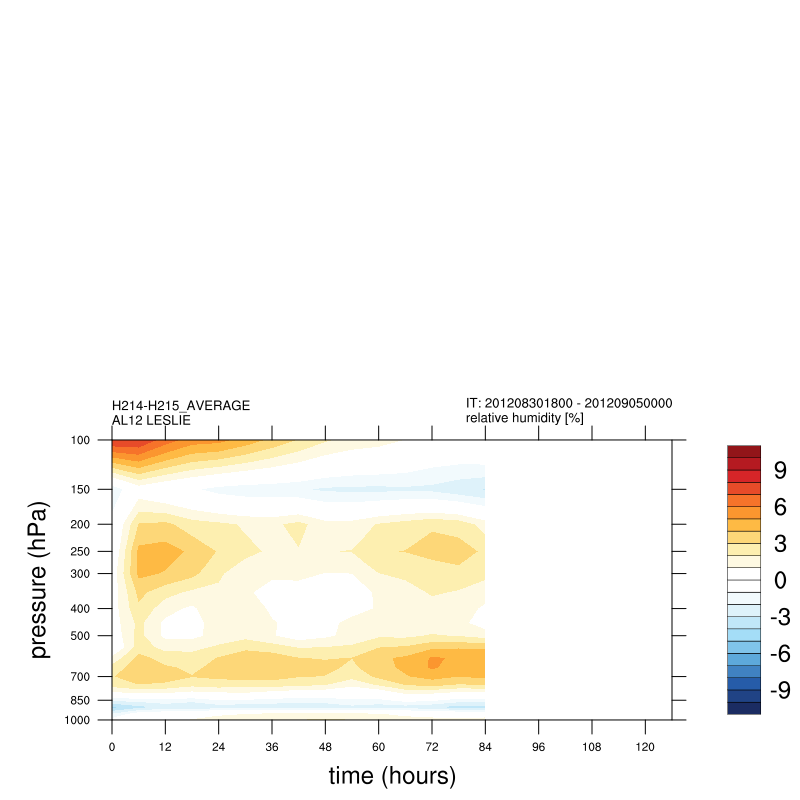 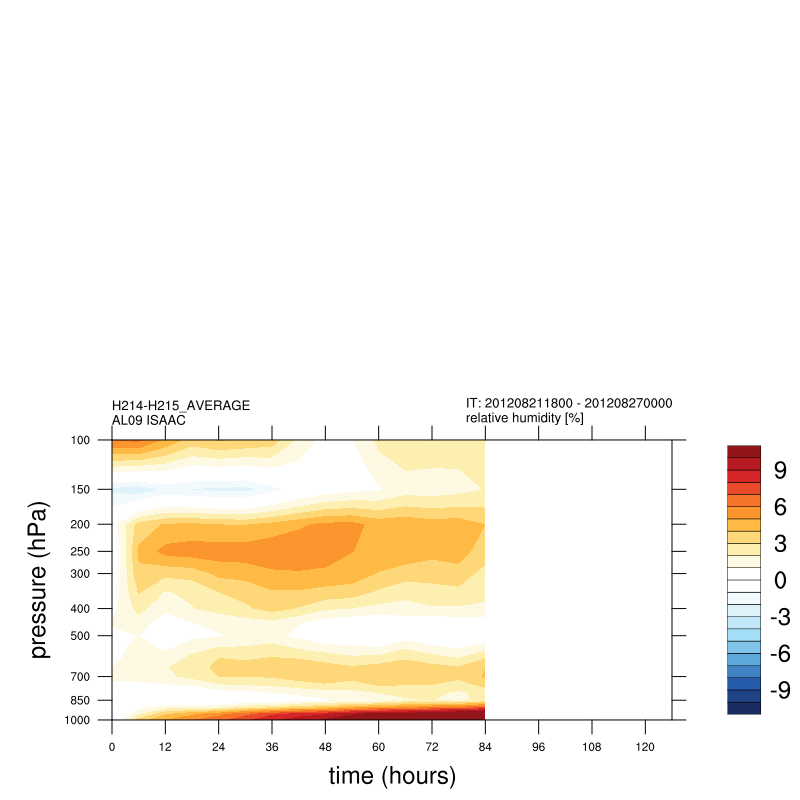 Katia 12L 2011
Ophelia 16L 2011
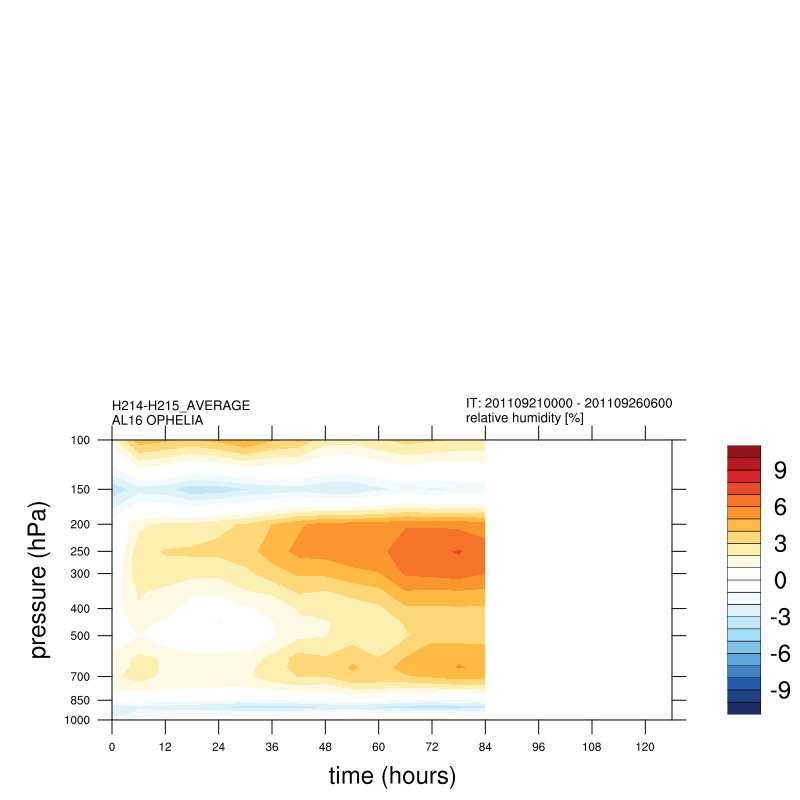 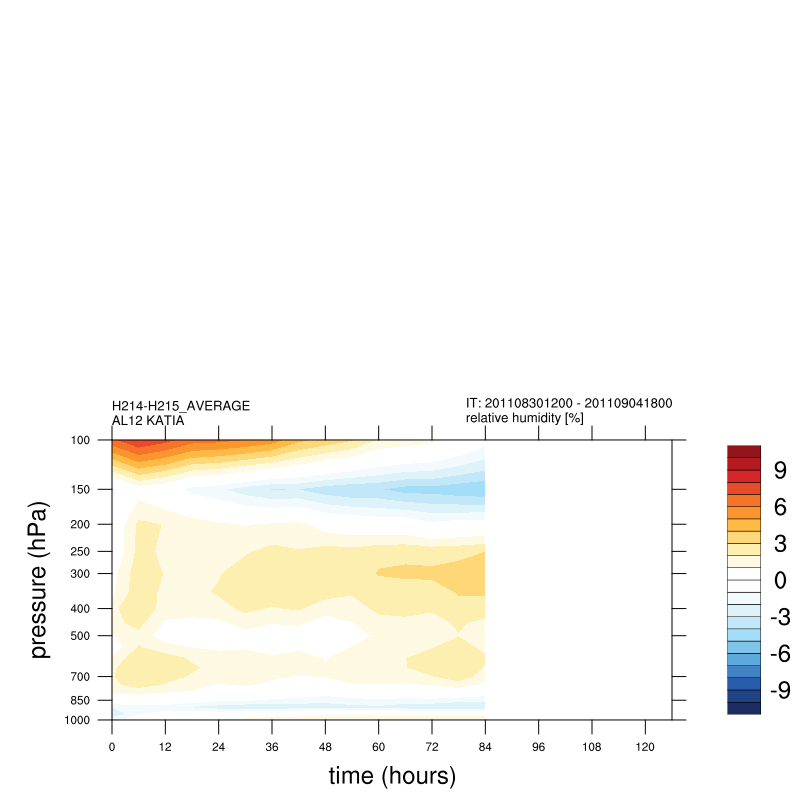 950 hPa RH (%)
(200-800 km average)
H215 amplified diurnal variation in RH (and temperature) near the surface relative to H214
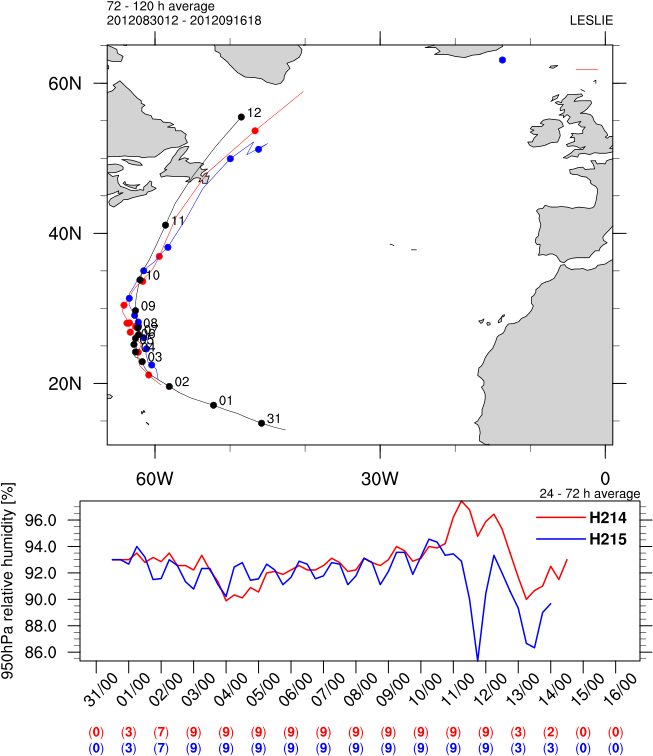 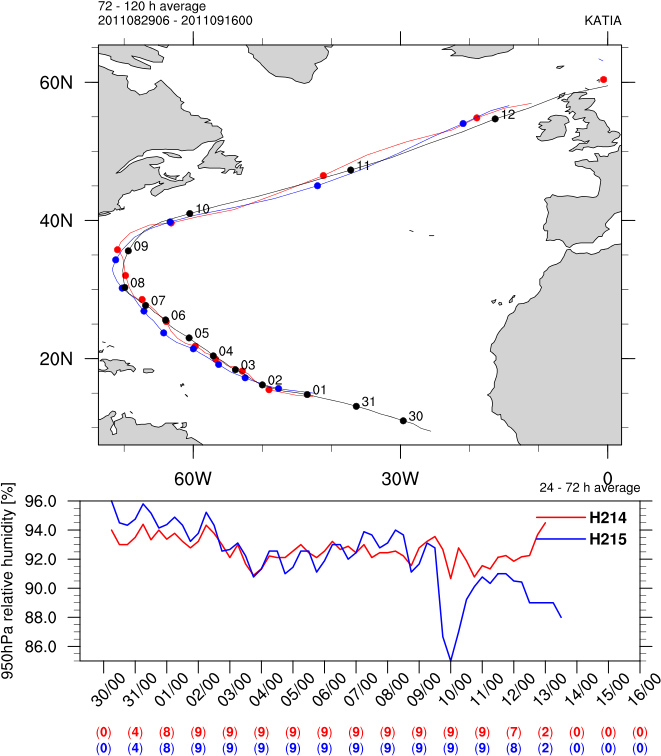